割賦販売（販売基準）
割賦販売とは・・・？
商品の売上代金を数回に分割して，定期的に受け取る条件で販売する方法
①割賦販売を行ったとき
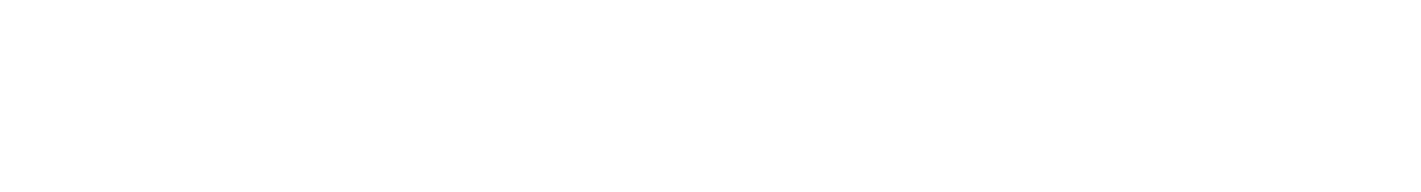 売　　　　上　×××
割賦売掛金　×××
通常の「売掛金」と区別する
割賦売上とする場合もある
②割賦金を受け取ったとき
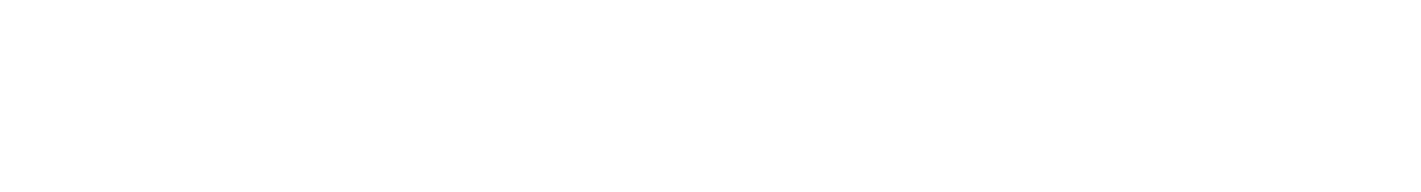 割賦売掛金　×××
現　　　　金　×××
例題１　11/1　Ｇ商店に商品\30,000を５回の分割払いで売り渡した。
売　　　　上　30,000
割賦売掛金　30,000
割賦売掛金
11/１　　30,000
例題２　11/30Ｇ商店から第１回の割賦金￥6,000を現金で受け取った。
割賦売掛金　6,000
現　　　　金　　6,000
割賦売掛金
11/１　　30,000
11/30　　6,000
未回収高
割賦売掛金勘定の考え方
割賦売掛金
割賦売上高
第1回分受取高
第２回分受取高
第３回分受取高
例題３　Ｇ商店に商品\30,000を５回の均等分割払いで売り渡し，同時に第１回目の割賦金￥6,000を現金で受け取った。
売　　　　上　30,000
割賦売掛金　30,000
現　　　　金　　6,000
割賦売掛金　　6,000